Bonjour!
jeudi, le vingt-trois janvier
Travail de cloche
Choose a character from a work of fiction which you have read. Imagine that (s)he is currently living in Fort Collins. Use le futur simple to describe what this character will do tomorrow.
Bonjour!
jeudi, le vingt-trois janvier
Marie de France (1160 – 1215) is the considered to be the first female French poet.
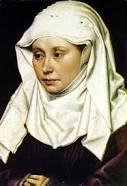 Napoléon Bonaparte
aérobique alphabet
Edith Piaf
En 2045…
En 2065…
En 2085…
une personne bien connue
La visite de Fort Collins
p. 238
Québec
Le Québec
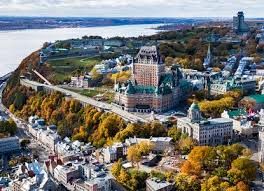 Devoirs
Billet de sortie
Si vous ne devrez plus travailler à l’avenir, grâce aux robots qui feront tout le travaille, comment passeriez-vous votre temps?